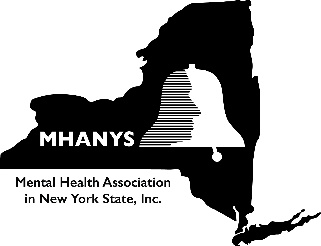 From Reforming to Performing What MHAs are Doing to Prepare for Medicaid Reform
Reach of New York State MHAs
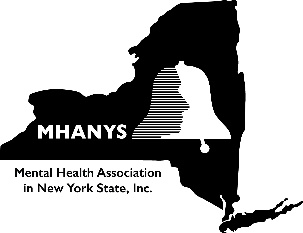 MHANYS has twenty-six affiliates in fifty of the sixty-two counties in New York State (NYS).
Depending on the affiliate, the MHAs provide education, support, and advocacy. Some MHAs bill for Medicaid while many do not currently bill.
MHAs in NYS vary in size between 15 million dollar agencies to 15 thousand dollar agencies.
2
MHAs and Connectivity with Managed Care
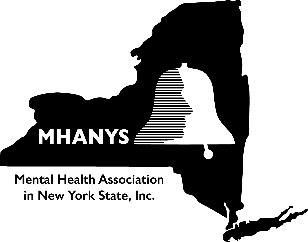 Tenets of the MHA movement are around resiliency, patient rights, and recovery.
A great strength of the MHAs is that we are embedded in the communities.
Bandwidth of services we provide reaches hundreds of thousands of New Yorkers.
Much of our membership has provided what are now HARP services for years and have been payed through local assistance dollars (NYS funding contracts filtered through counties).
3
HARP Services are in our Wheelhouse
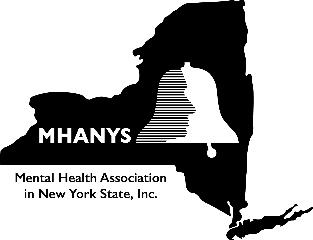 4
Breadth of Services
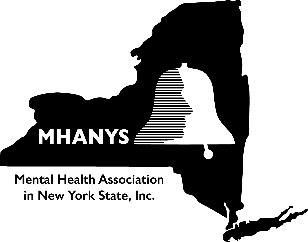 Comparison of HARP funded services to services offered by MHAs
MHAs are involved in
Peer Support
Family Engagement
All Employment Categories
Supported Education
Non-Medicaid Transportation
Community Integration
5
Turning Non-Medicaid Services into          Medicaid Billable Services
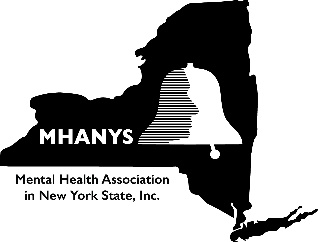 All these HARP-like services are traditionally not funded through Medicaid.
How do we take the great strength of many MHAs and put that into a Medicaid model?
Two-thirds of MHAs in NYS have never billed for Medicaid.
Very few have experience in working with Health Plans. New world for us and them.
6
Traditional Financing Methods
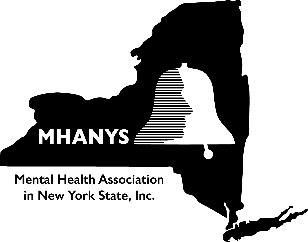 Past HARP services were funded through local assistance dollars (net deficit) or reinvestment dollars.
The NYS Office of Mental Health would contract with the 62 counties to provide those non-Medicaid services.
The counties would then provide contracts to local providers, including MHAs, to then provide services.
Some providers do contract directly with NYS and have limited county involvement.
7
Medicaid is the New Way to Pay         for Alternative Services
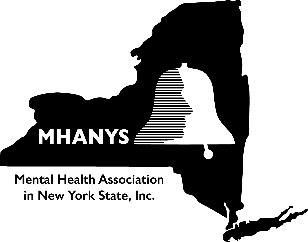 Generally for small MHAs, back office consisted of a part-time accountant that handled various state and county contracts.
Now with HARPS as the game changer for working with Health Plans and financing through Medicaid, there is great opportunity but great complexity.
Medicaid billing demands a whole new level of engagement including the complexity of billing, quality assurance, electronic medical records, legal concerns, HIPAA issues, medical necessity, utilization review, and others.
8
Assistance from the New York State      Office of Mental Health
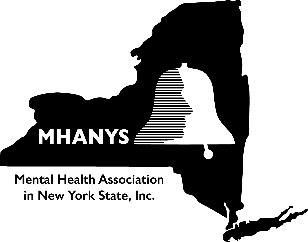 NYS recognizes it is a heavy lift for smaller MHAs and other non-Medicaid providers, including many NYAPRS members, to bill for Medicaid.
NYS has and will continue to provide:
Technical assistance across the State through Managed Care Technical Assistance Center (MCTAC). No-cost webinars and workshops dedicated to providing support to personnel regarding billing and licensing changes. 
One-time grants of up to fifty thousand dollars to individual providers to utilize for development of a relationship with a health plan.
9
Assistance from NYSOMH (contd.)
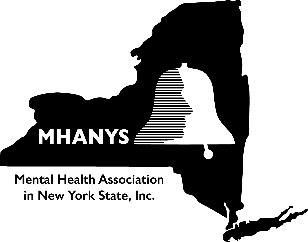 Ten million dollar RFP identified for not-for-profits for health information technology (HIT) geared to help small agencies get up to speed with electronic billing.
Identification of three vendors statewide who can provide hands-on technical support to traditional non-Medicaid billers for HIT and other billing concerns for two years.
10
Options Available to MHAs
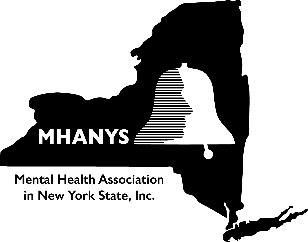 Go It Alone Model
Management Services Organizations (MSO): 
MSOs are entities that provide administration and management services to organizations, an example is a physician group.
Great advantage in mental health is that you keep doing what you do best – helping people recover in the community and leave all management and administrative functions to the MSO.
Primary function is to share or support operations of a group of providers.
11
Options Available to MHAs (contd.)
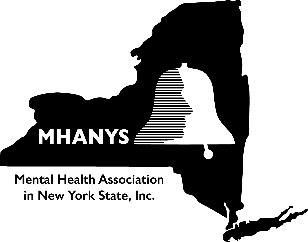 Independent Practice Association (IPA)
IPAs are entities whose job is to contract with third party  payers. IPAs allow agencies that have other corporate relationships to constitute themselves as a group for contracting purposes.
Their primary function is to manage rate negotiations for a group of providers.
Several of the larger MHAs in NYS are part of IPAs.
The Regionalization Model
12
What MHANYS is Doing        to Help Members
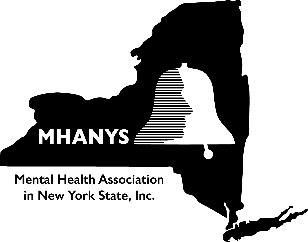 Work with NYAPRS to provide technical support and education of our combined membership through Coordinated Care Services, Inc. (CCSI) of Western New York.
CCSI is an entity that provides both management services and technical support to individual agencies. They can also provide a full range of services as a single point of services for individual agencies such as Medicaid billing.
Through the combined efforts of MHANYS and NYAPRS, we have provided webinars with CCSI to identify options for our members to do an assessment through CCSI.
13
What MHANYS is Doing         to Help Members (contd.)
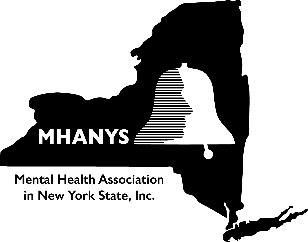 Regional MHA Model
Utilize the combined assets of the MHAs in a region to partner around areas of combined services to develop a regional MHA. Model is most appropriate in Western and Central New York where only a few MHAs bill for services.
The idea is partnership, not merger. Each MHA in a region would still be an independent entity but would also combine when there is commonality among services and administration.
An advantage is creation of one contracting entity when working with Health Plans.
Another advantage is that economy of scale could provide discounted rates. For example an MHA can go from a $350,000 agency to part of a six million dollar regional MHA.
14
What MHANYS is Doing                         to Help Members (contd.)
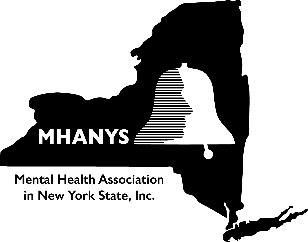 Third Party Billing Model
Recent meeting with our Central NY MHAs (eight agencies) spurred idea of MHANYS being a Medicaid biller or sub-contracting with agencies to be a third-party biller.
Ultimate goal is to continue to have members do the good work they are doing in the community without having to be concerned about Medicaid billing.
15
Concerns About Transformation
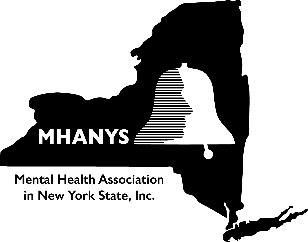 Only 140,000 people in NYS are eligible for HARPS. Small regions may have too few numbers to make it financially viable to provide designated HARP services.
Increased competition for HARP services in counties among designated providers.
Many Health Plans are still not familiar with working with people with psychiatric disabilities. Don’t have strong understanding of non-Medicaid services.
Metrics are driven by HEDIS measures and not quality of life measures that would better finance MHAs and other providers who have spent careers developing and implementing non-Medicaid services.
16
Hope of Transformation
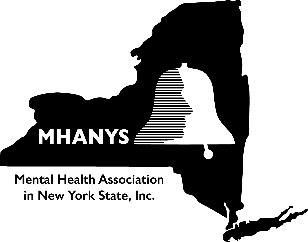 HARPS are the wheelhouse of services for MHAs in NYS. Extraordinary opportunity to show Health Plans, hospitals (DSRIP), and others the embedded expertise we have in keeping people out of hospitals and in the community.
Funding for local assistance will not be drying up soon. MHAs and others will still be working with dual eligible and non-Medicaid populations. Also, there is a two-year window when funding will still be available through state and county contracting. Beyond that, still no plans to end or reduce local assistance (MHANYS and NYAPRS have developed a campaign specific to that need).
17
Hope of Transformation (contd.)
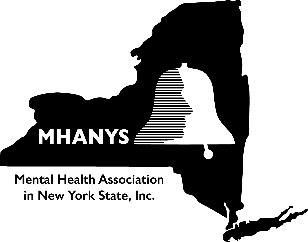 Health Plans have discretionary dollars referred to ‘in lieu of’ funding which allows them to pay you for a service without it becoming Medicaid billable. Trainings that are not billable, like Mental Health First Aid, would be a worthy investment as would trauma-based trainings like WRAP.
Program Services visibility is raised. For example Family Engagement has traditionally been poorly funded. HARPS create a new funding path for innovative family development including addressing concerns of Transitional Age Youth.
The most important part of all this transformation is that the combined efforts of MHAs, NYARPS, and other traditional non-Medicaid billers will now be on the forefront of services and supports for people in recovery.
18
Contact MHANYS with Questions
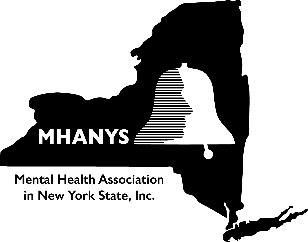 You can contact MHANYS at www.mhanys.org or you can reach me at gliebman@mhanys.org.
19